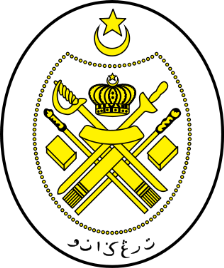 Jabatan Hal Ehwal Agama Terengganu
KHUTBAH MULTIMEDIA
Siri: 22 / 2023
13 Zulkaedah 1444H  /  2 Jun 2023M
HAJI ADALAH REHLAH KEIMANAN
http://e-khutbah.terengganu.gov.my
Pujian Kepada Allah SWT
الْحَمْدُ لِلَّهِ
Segala puji-pujian hanya bagi Allah SWT
Syahadah
وَأَشْهَدُ أَنْ لَا إِلٰهَ إِلَّا اللهُ وَحْدَهُ لَا شَرِيكَ لَهُ
وَأَشْهَدُ أَنَّ نَبِيَّنَا مُحَمَّدًا عَبْدُ اللهِ وَرَسُوْلُهُ
Dan aku bersaksi bahawa tiada Tuhan melainkan Allah sahaja, tiada 
sekutu bagi-Nya

Dan aku bersaksi bahawa Nabi kita, Muhammad (SAW) adalah hamba  Allah 
 dan Rasul-Nya
Selawat Ke Atas Nabi Muhammad SAW
اللّٰهُمَّ صَلِّ وَسَلِّمْ وَبَارِكْ عَلَى سَيِّدِنَا مُحَمَّدٍ وَعَلَى آلِهِ وَأَصْحَابِهِ  تَسْلِيْمًا كَثِيرًا.
Ya Allah, cucurilah rahmat, kesejahteraan dan keberkatan ke atas junjungan kami (Nabi) Muhammad (SAW), kaum keluarga dan para sahabatnya dengan sebanyak-banyaknya.
Pesanan Takwa
اِتَّقُوا اللَّهَ
“Bertaqwalah kepada Allah”
Tajuk 
Khutbah Hari Ini:
Haji Adalah Rehlah Keimanan
13 ZULKAEDAH 1444H / 2 JUN 2023
Tahniah kepada mereka  yang terpilih sebagai Dhuyuf Ar-Rahman untuk menunaikan ibadah haji, rukun Islam yang kelima di Tanah Suci Makkah 
Al Mukarramah tahun ini
Merupakan perintah Allah dan 
Rasul-Nya yang mesti dipatuhi.
Kita doakan mudah-mudahan perjalanan Dhuyuf Ar-Rahman diberikan keselamatan dan mendapat haji yang mabrur
Merupakan perintah Allah dan 
Rasul-Nya yang mesti dipatuhi.
Rehlah Haji
Satu perjalanan yang memerlukan pengorbanan jiwa, emosi, harta, keluarga dan kesihatan demi pengabdian diri kepada Allah
Sebagai menyahut seruan Nabi Ibrahim AS
Firman Allah dalam surah Al-Hajj ayat 27:
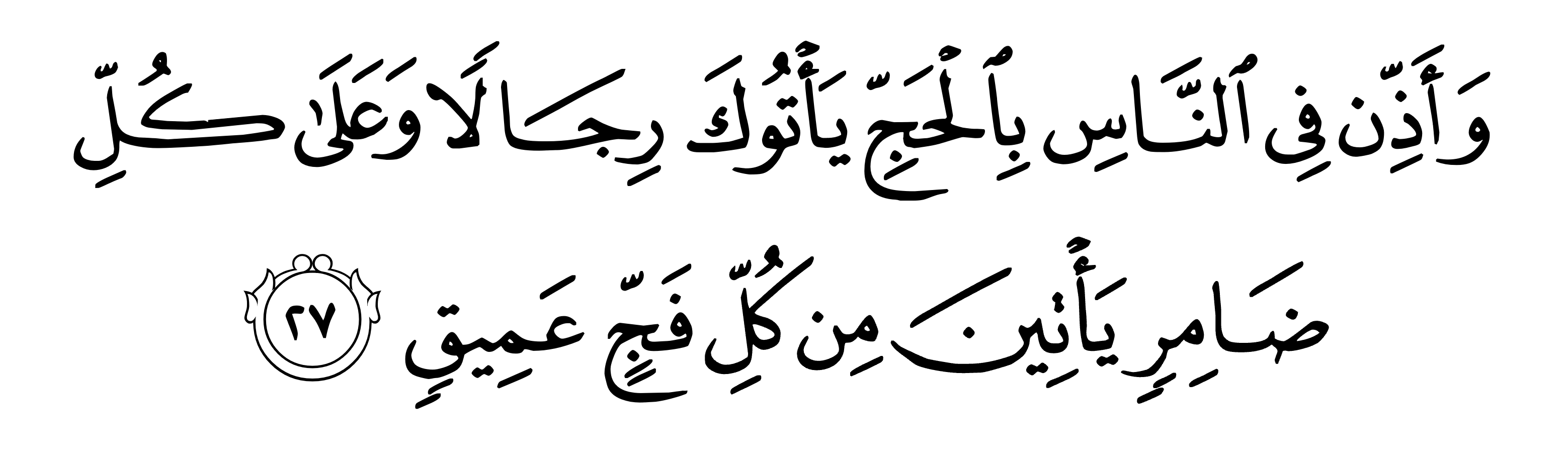 Maksudnya : Dan serulah umat manusia untuk Haji, mereka akan datang ke rumah Tuhanmu dengan berjalan kaki, dan dengan menunggang berjenis-jenis unta, yang datangnya dari berbagai jalan dan ceruk rantau yang jauh.
Perlaksanaan ibadah Haji
1. Wukuf di Arafah
2. Mabit di Muzdalifah dan Mina
3. Melontar Jamrah
4. Tawaf
5. Saie
6. Tahallul
Perjalanan ibadah haji juga merupakan
Medan pendidikan diri dan motivasi jiwa yang berpaksikan kepada perhambaan diri kepada Allah swt dalam memantapkan akhla terpuji dan membersihkan diri daripada kotoran dosa dan maksiat yang keji.
Diharapkan kepulangan setiap jamaah haji
Berupaya mencapai hikmah pensyariatan ibadah haji iaitu meningkatkan keimanan dan ketaqwaan, penyucian jiwa dan pengampunan dosa, memberi keinsafan dan memupuk kesabaran dalam diri.
Jemaah Haji adalah tetamu Allah yang mengunjungi Baitullah  dengan dengan tulus dan ikhlas hati.
Lafaz Talbiah
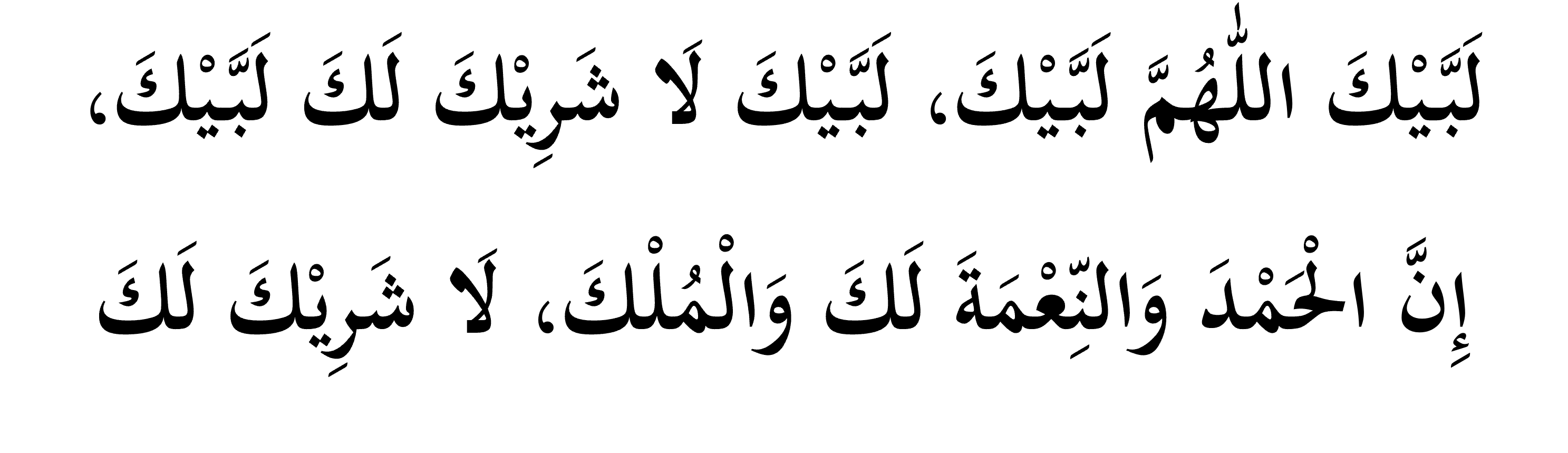 Maksudnya : “HambaMu menyahut panggilanMu ya Allah, hambaMu menyahut panggilanMu, hambaMu menyahut panggilanMu. Tiada sekutu bagiMu, sesungguhnya segala pujian, kenikmatan dan kerajaan adalah milikMu, tiada sekutu bagiMu”.
Para jamaah haji dituntut untuk mengambil peluang keemasan sebagai tetamu Allah
Agar melaksanakan ibadah haji dengan bersungguh-sungguh, penuh keikhlasan dan keimanan serta mengharapkan ganjaran dan keredaan Allah swt
Nabi SAW bersabda :
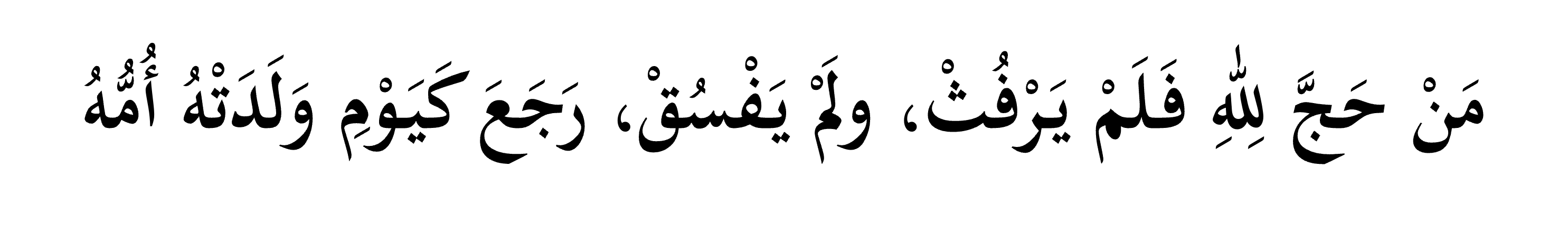 Maksudnya : “Sesiapa yang mengerjakan haji demi kerana Allah, lalu dia tidak berkata kotor dan tidak melakukan perkara fasiq, maka dia akan kembali suci (bersih daripada dosa) seumpama hari ketika dia dilahirkan oleh ibunya”.
                                         (Hadis riwayat Al-Bukhari dan Muslim)
Nasihat Bakal Jemaah Haji
Persiapkan diri dengan ilmu berkaitan ibadah haji yang mencukupi dengan sentiasa mempelajari dan  mengulangkaji cara serta kaedah bagi melaksanakan ibadah itu dengan.

Pastikan kewangan adalah daripada sumber yang halal untuk perbelanjaan ke tanah suci dan bekalan bagi keluarga yang ditinggalkan di kampung. 

Jagalah kesihatan dan persiapan fizikal sebelum bertolak, semasa berada di sana dan selepas pulang ke tanahair
Nasihat Bakal Jemaah Haji
Persiapkan mental, fizikal, rohani dan jiwa yang baik bagi memperolehi semangat taqwa yang mantap. 

Selesaikan urusan berkaitan dengan manusia seperti hutang, memohon maaf atas kesalahan dan menunaikan hak yang sepatutnya.
Bagi mereka yang belum tersenarai dipanggil ke Tanah Suci
Seeloknya juga dapat membuat persiapan dan persediaan awal bagi mencapai niat dan cita-cita ke sana
AKHIRNYA
marilah sama-sama kita hayati kepentingan ibadah haji sebagai satu rehlah keimanan yang memerlukan persiapan secukupnya dari aspek emosi, rohani, jasmani dan kewangan, agar kita dapat meraih ganjaran daripada Allah SWT
أعُوذُ بِاللهِ مِنَ الشَّيْطَانِ الرَّجِيمِ
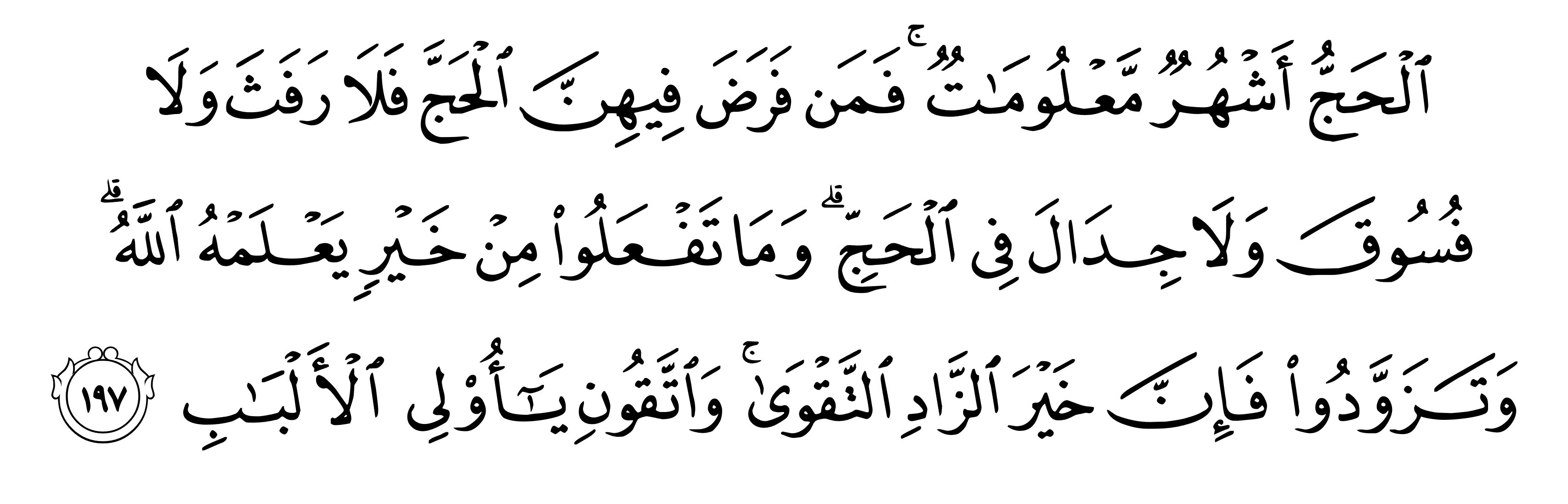 Maksudnya (Musim) Haji adalah beberapa bulan yang termaklum. Maka sesiapa yang berniat mengerjakan ibadat Haji itu, maka tidak boleh mencampuri isteri, dan tidak boleh membuat maksiat, dan tidak boleh bertengkar, dalam masa mengerjakan ibadat Haji. Dan apa jua kebaikan yang kamu kerjakan diketahui oleh Allah; dan berbekallah, sesungguhnya sebaik-baik bekal adalah takwa; dan bertakwalah kepada-Ku wahai orang yang berakal.
                                               (Surah Al- Baqarah ayat -197)
بَارَكَ اللهُ لِيْ وَلَكُمْ فِي الْقُرْآنِ الْعَظِيْمِ،
 وَنَفَعَنِيْ وَإِيَّاكُمْ بِمَا فِيْهِ مِنَ الآيَاتِ وَالذِّكْرِ الْحَكِيْمِ،
 وَتَقَبَّلَ مِنِّيْ وَمِنْكُمْ تِلاَوَتَهُ إِنَّهُ هُوَ السَّمِيْعُ الْعَلِيْمُ،
 أَقُوْلُ قَوْلِيْ هَذَا وَأَسْتَغْفِرُ اللهَ الْعَظِيْمَ لِيْ وَلَكُمْ،
وَلِسَائِرِ المُسْلِمِينَ وَالمُسْلِمَاتِ وَالمُؤْمِنِينَ وَالمُؤْمِنَاتِ،
فَاسْتَغْفِرُوْهُ، إِنَّهُ هُوَ الْغَفُوْرُ الرَّحِيْمُ.
Doa Antara Dua Khutbah
آمِينَ ، يَا مُوَفِّقَ الطَّائِعِينَ
وَفِّقنَا لِطَاعَتِكَ أَجمَعِينَ
وَتُب عَلَينَا وَعَلَى المُسلِمِينَ
وَاغفِر ذَنبَ مَن يَقُولُ: «أَستَغفِرُ اللهَ» العَظِيمَ
وَنَستَغفِرُ اللهَ
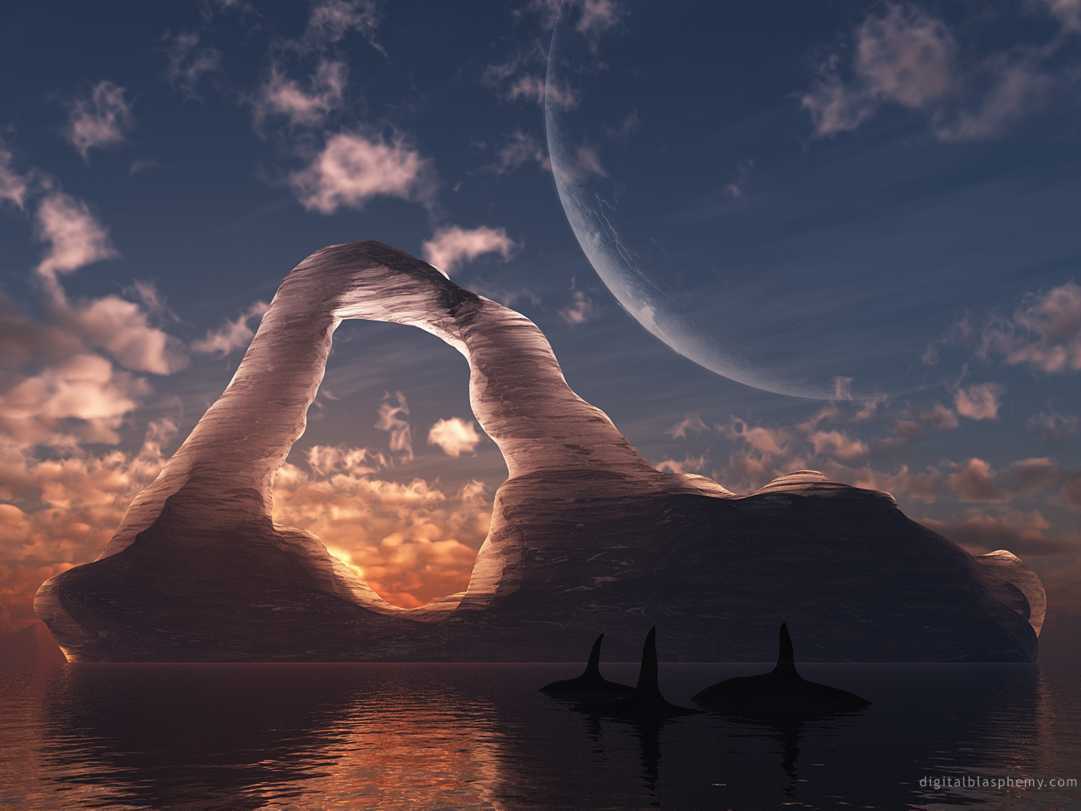 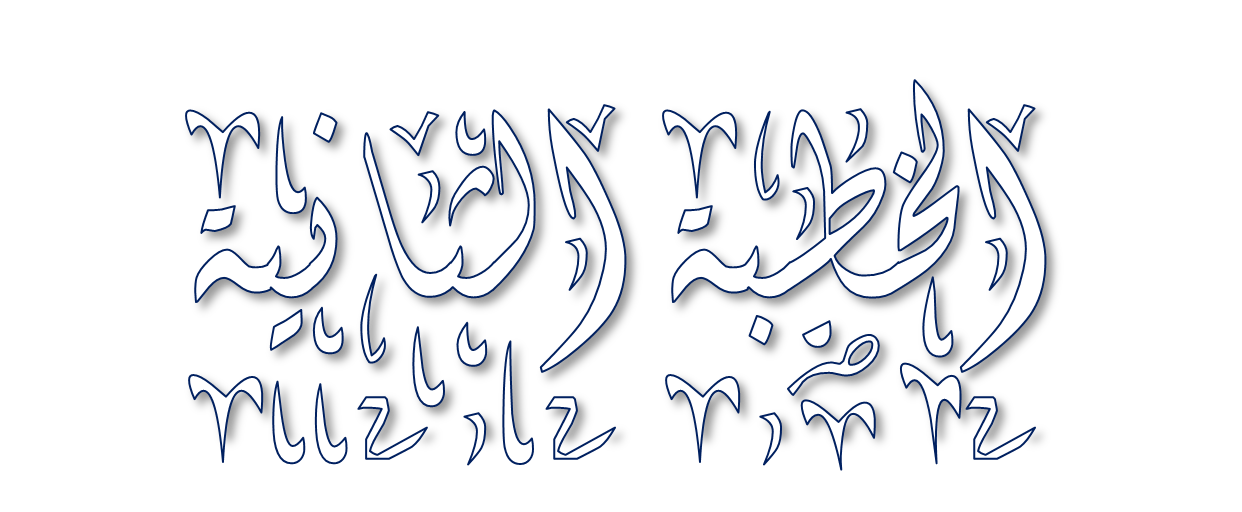 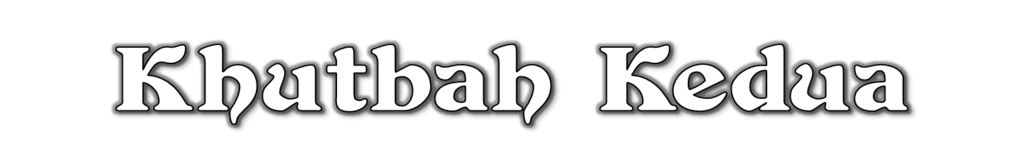 Pujian Kepada Allah S.W.T.
الْحَمْدُ لِلَّهِ
Segala puji-pujian hanya 
bagi Allah S.W.T.
Syahadah
وَأَشْهَدُ أَن لآ إِلَهَ إِلاَّ اللهُ وَحْدَهُ لاَ شَرِيْكَ لَهُ، وَأَشْهَدُ أَنَّ سَيِّدَنَا مُحَمَّدًا عَبْدُهُ وَرَسُوْلُهُ.
Dan aku bersaksi  bahawa sesungguhnya tiada tuhan melainkan Allah, Yang Maha Esa, tiada sekutu bagi-Nya, dan juga aku bersaksi bahawa junjungan kami (Nabi) Muhammad (S.A.W) hamba-Nya dan rasul-Nya.
Selawat Ke Atas 
Nabi Muhammad S.A.W
اللَّهُمَّ صَلِّ وَسَلِّمْ وَبَارِكْ عَلَى سَيِّدِنَا مُحَمَّدٍ، وَعَلَى آلِهِ وَأَصْحَابِهِ أَجْمَعِيْنَ
Ya Allah, cucurilah rahmat, kesejahteraan dan keberkatan ke atas junjungan kami (Nabi) Muhammad (S.A.W) dan ke atas keluarganya dan sekalian para Sahabatnya.
Seruan Takwa
اتَّقُوا اللَّهَ فَقَدْ فَازَ الْمُتَّقُوْنَ
Bertakwalah kepada Allah dengan sebenar-benarnya, sesungguhnya berjayalah orang-orang yang bertaqwa.
Seruan
Memperbanyakkan ucapan selawat dan salam kepada Rasulullah SAW
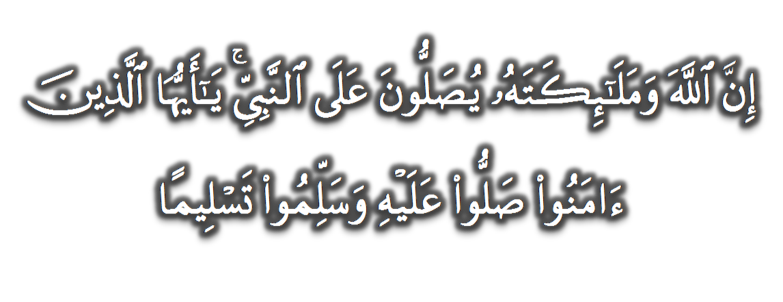 (Surah Al-Ahzab : Ayat 56)
“Sesungguhnya Allah Taala Dan Para MalaikatNya Sentiasa Berselawat Ke Atas Nabi (Muhammad).
Wahai Orang-orang Beriman! Berselawatlah Kamu 
Ke Atasnya Serta Ucapkanlah Salam Sejahtera Dengan Penghormatan Ke Atasnya Dengan Sepenuhnya”.
Selawat
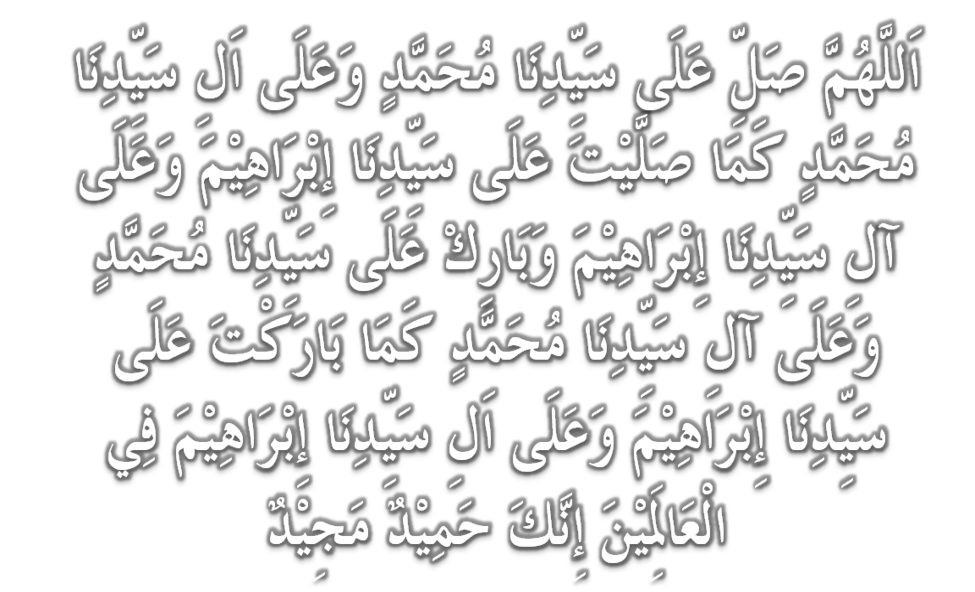 DOA
اللَّهُمَّ اغْفِرْ لِلْمُؤْمِنِيْنَ وَالْمُؤْمِنَاتِ، وَالمُسْلِمِيْنَ وَالْمُسْلِمَاتِ الأَحْيَاءِ مِنْهُمْ وَالأَمْوَات، 
إِنَّكَ سَمِيْعٌ قَرِيْبٌ مُجِيْبُ الدَّعَوَات.
اللَّهُمَّ ادْفَعْ عَنَّا الْبَلاءَ وَالْوَبَاءَ وَالْفَحْشَاءَ
 مَا لا يَصْرِفُهُ غَيْرُكَ
DOA
اللَّهُمَّ إِنَّا نَعُوذُ بِكَ مِنَ البَرَصِ وَالْجُنُونِ وَالْجُذَامِ وَمِن سَيِّئِ الأَسْقَامِ. 

اللَّهُمَّ اشْفِ مَرْضَانَا وَارْحَمْ مَّوْتَانَا، وَالْطُفْ بِنَا فِيمَا نَزَلَ بِنَا
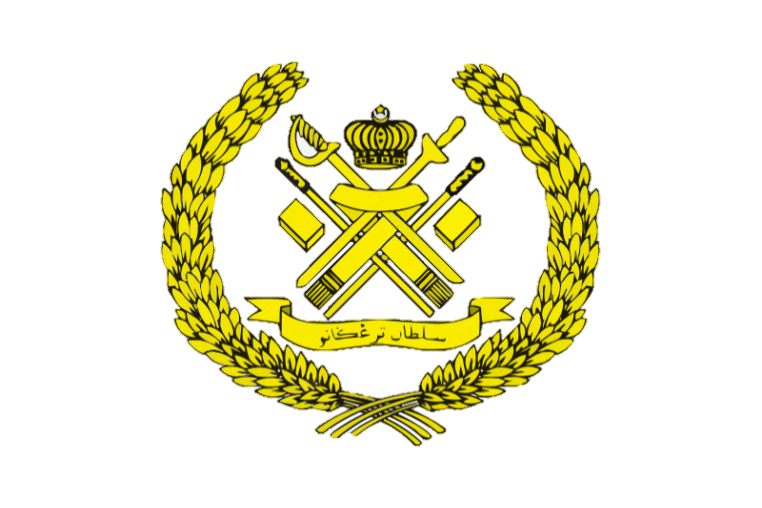 Ya Allah…

Peliharakanlah
Kebawah Duli Yang Maha Mulia Raja Kami
Al-Wathiqu Billah Sultan Mizan Zainal Abidin Ibni Al-Marhum Sultan Mahmud 
Al-Muktafi Billah Shah,

Limpahkanlah RahmatMu Untuk Baginda, 
Juga Untuk Sultanah Nur Zahirah 
Sultanah Terengganu 

Dan Peliharakanlah Putera Puteri, 
Ahli Keluarga, Keturunan dan Kerabat Baginda
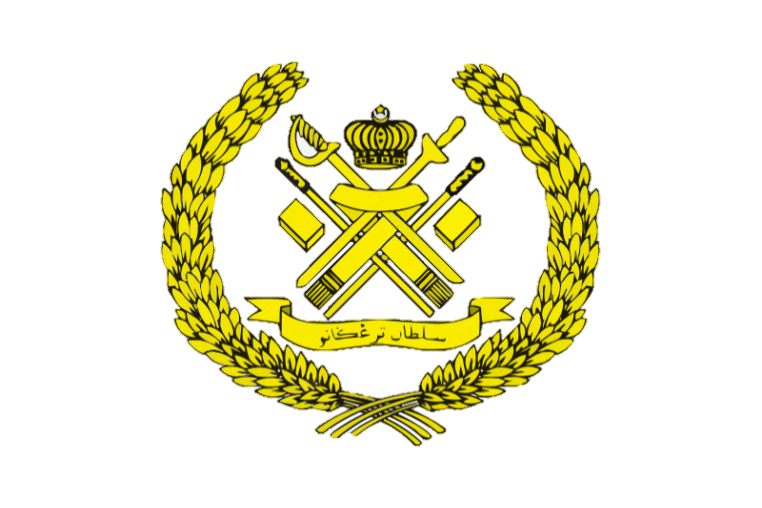 Ya Allah…

Peliharakanlah Para Ulama’,
Semua Pembesar, Hakim-Hakim,
Pegawai Kerajaan dan Rakyat Jelata Baginda
Dari Kalangan Orang Islam dan 
Mereka Yang Beriman Lelaki dan Perempuan
Di Dunia dan Akhirat Dengan Segala RahmatMu,
Wahai Allah Yang Maha Penyayang.

Ya Allah…

Peliharakanlah Juga Raja Muda Kami
Tengku Muhammad Ismail Ibni 
Al-Wathiqu Billah Sultan Mizan Zainal Abidin
DOA …
Ya Allah, Ya Rahman, Ya Rahim

Perbaikilah hubungan antara kami, pertautkanlah hati-hati kami dengan penuh kasih sayang, limpahkanlah dalam kehidupan keluarga kami sakinah, mawaddah dan rahmah. Hidupkanlah semangat bekerjasama dan bersatu padu dalam kejiranan dan qaryah kami.
DOA …
Kurniakanlah kepada para belia dan remaja kami jiwa yang mantap, iman yang teguh, ilmu yang bermanfaat agar mereka menjadi generasi al-Qowiyyul al-Amin, generasi yang hebat lagi amanah. Jauhkanlah mereka daripada perkara-perkara yang boleh menjatuhkan maruah diri, keluarga, masyarakat dan negara.
DOA …
Ya Allah, 

Tunjukkanlah kami jalan-jalan kebaikan dan kesejahteraan, selamatkan kami daripada kegelapan kufur menuju kepada sinar iman, peliharalah akidah kami berpandukan akidah ahli sunnah wal jamaah. Janganlah Engkau pesongkan hati kami daripada kebenaran. Akhiri hayat kami dalam keadaan Islam dan Iman.
DOA …
Ya Allah, 

Jadikanlah negeri Terengganu, negeri yang aman dan damai. Bukakanlah pintu-pintu rezeki dari segala penjuru. Jaukanlah negeri kami ini dan negara umat Islam seluruhnya daripada segala malapetaka, musibah dan apa jua kemurkaanMu. 

Amin Ya Rabbal alamin.
DOA PENUTUP…
رَبَّنَا آتِنَا فِي الدُّنْيَا حَسَنَةً وَفِي الآخِرَةِ حَسَنَةً 
 وَقِنَا عَذَابَ النَّارِ
Kurniakanlah Kepada Kami Kebaikan Di Dunia Dan Kebaikan Di Akhirat Serta Hindarilah Kami Dari Seksaan Neraka

 وَصَلَّى اللهُ عَلىَ سَيِّدِنَا مُحَمَّدٍ وَعَلىَ آلِهِ وَصَحْبِهِ وَسَلَّمْ.

 وَالْحَمْدُ للهِ رَبِّ الْعَالَمِيْنَ
عِبَادَ اللهِ!

اُذْكُرُوْا اللهَ الْعَظِيْمَ يَذْكُرْكُمْ، 

وَاشْكُرُوْهُ عَلَى نِعَمِهِ يَزِدْكُمْ،


وَلَذِكْرُ اللهِ أَكْبَرُ، وَاللهُ يَعْلَمُ مَا تَصْنَعُوْنَ
قُوْمُوْا إِلَى صَلاتِكُمْ،

 يَرْحَمْكُمُ الله